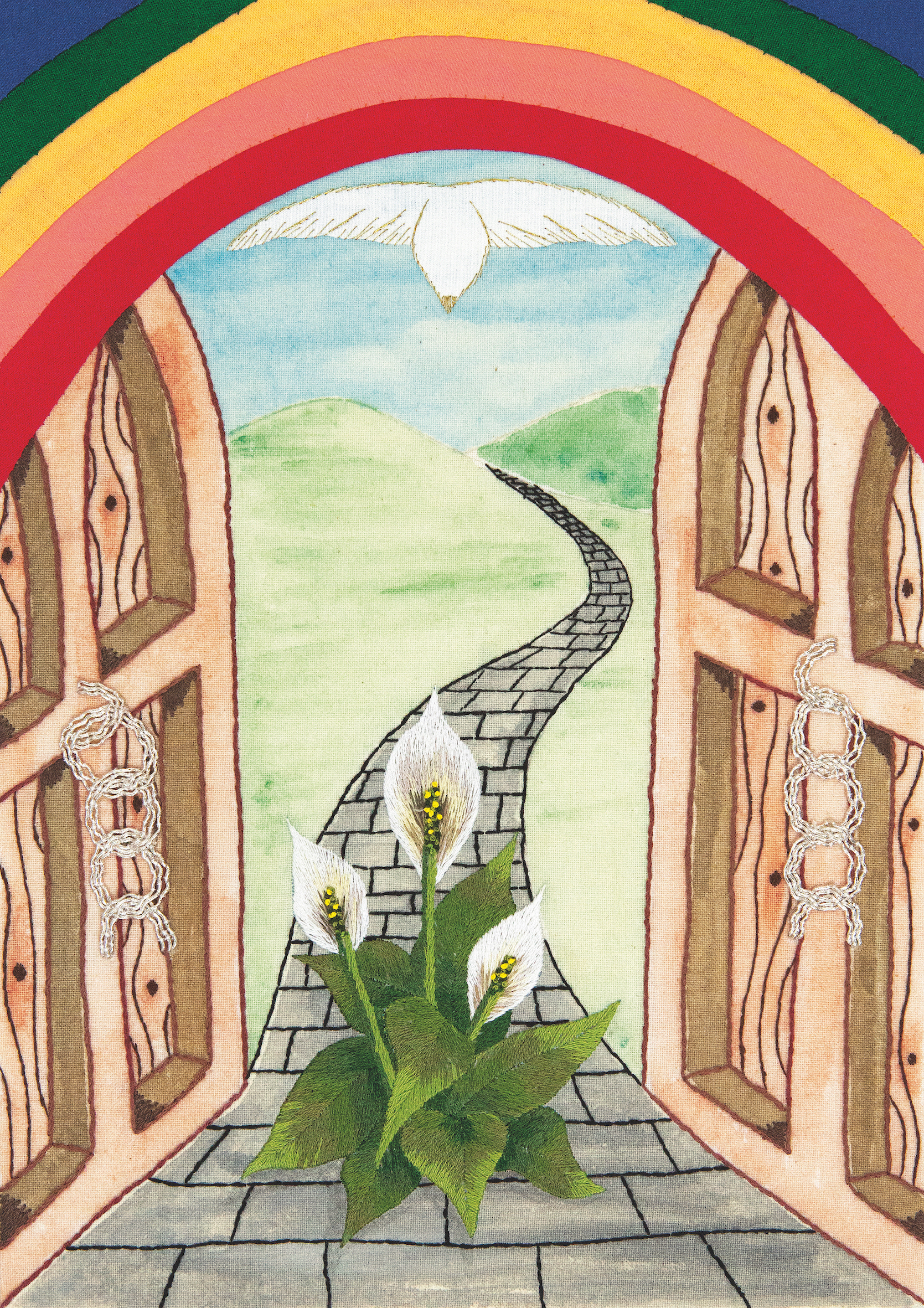 Voglio
darvi 
un futuro 
pieno di
speranza
Geremia 29,1-14
Giornata mondiale di preghiera 2022
Inghilterra, Galles e Irlanda del Nord
Studio biblico di Moni Egger e Li Hangartner
Contesto storicoRetroscena teologico
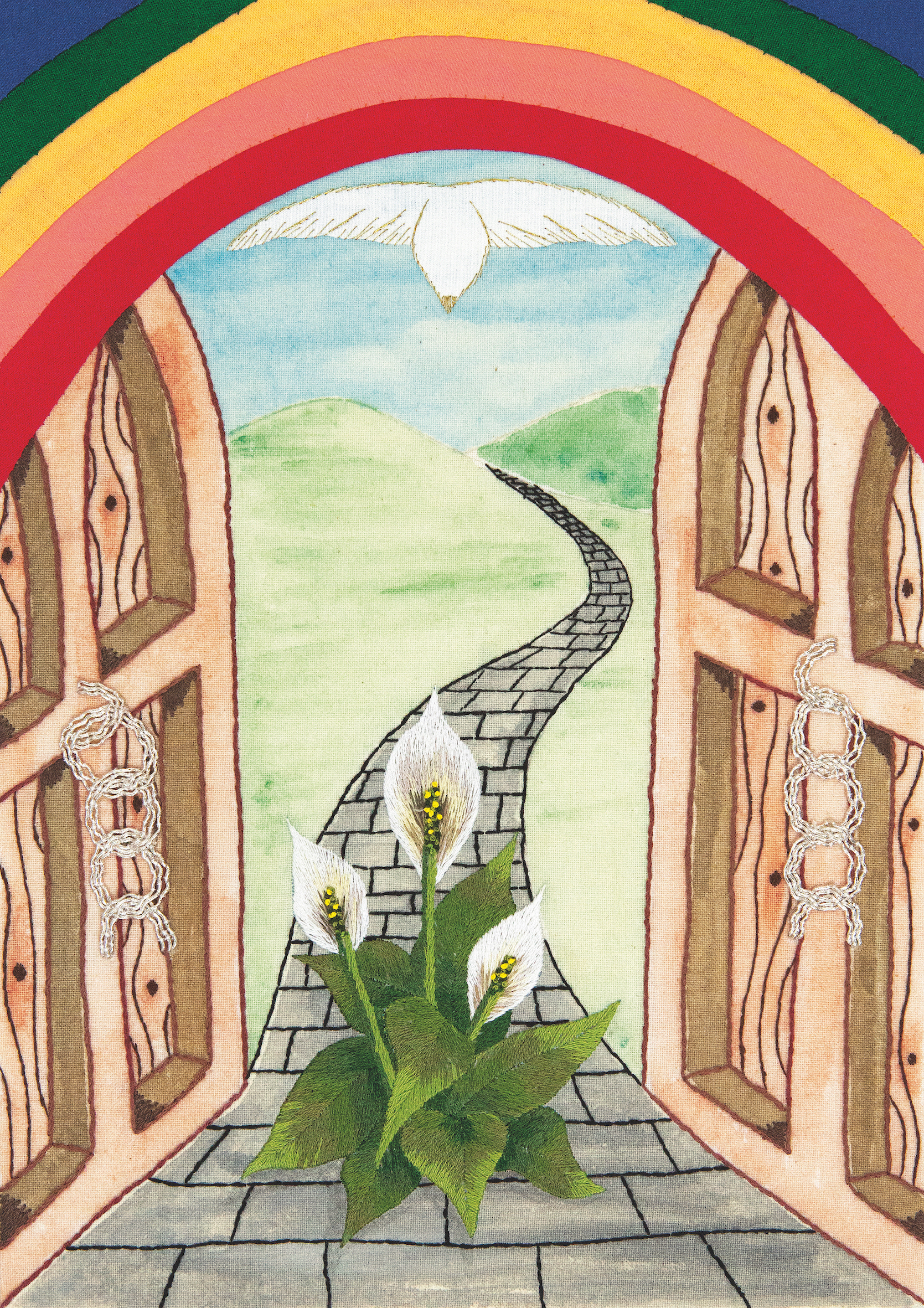 Israele e Giuda dal X al VI secolo prima della nostra epoca
Studio biblico di Moni Egger e Li Hangartner
Il periodo dei due Regni
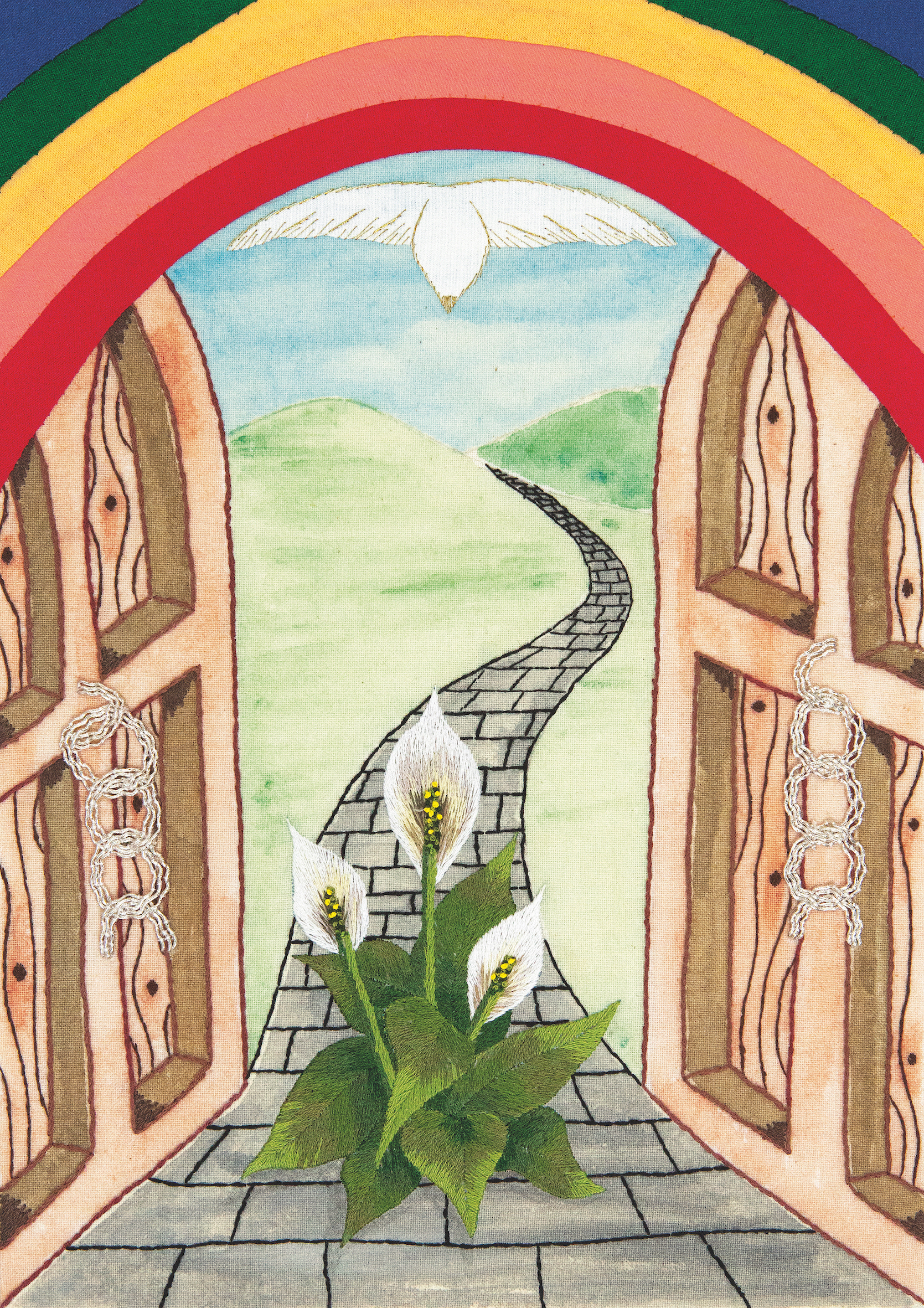 X - VIII secolo prima della nostra epoca
Studio biblico di Moni Egger e Li Hangartner
Mesopotamia
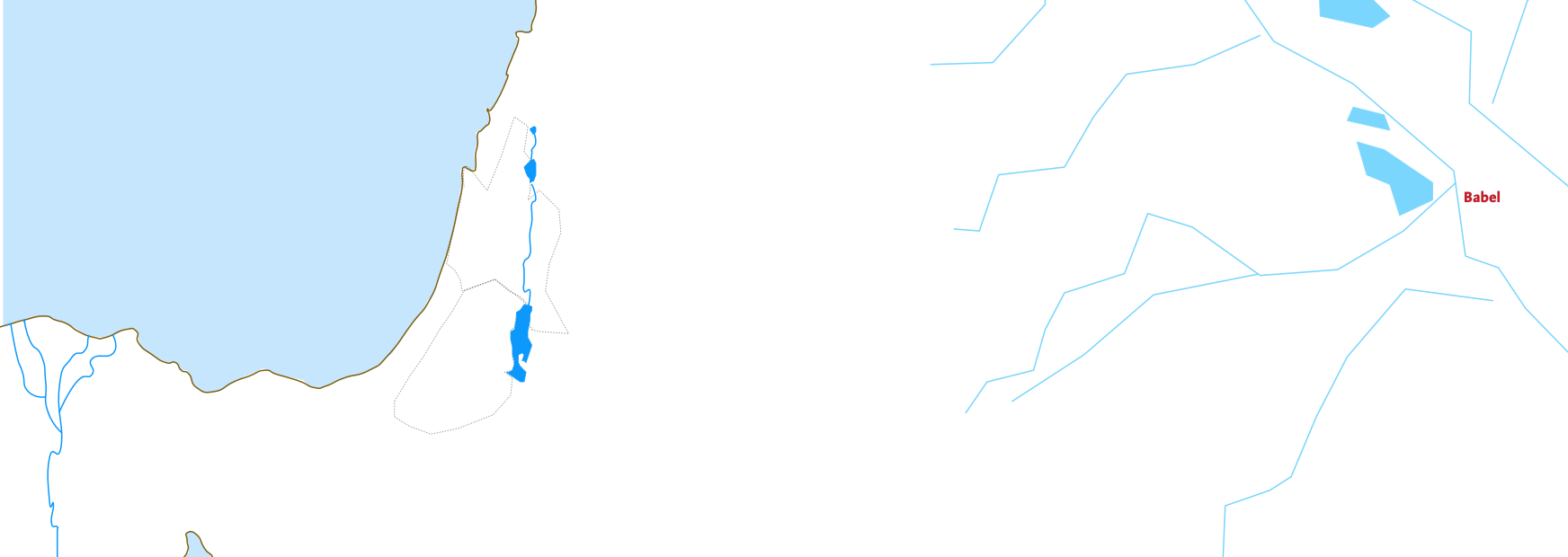 Israele: Regno del Nord
progressista, prospero
Santuario a Samaria
Samaria
Gerusalemme
Giuda: Regno del Sud
agricolo, arretrato   
Tempio a Gerusalemme
Egitto
Studio biblico di Moni Egger e Li Hangartner
[Speaker Notes: Tempo dei Re: circa X - VI secolo. a.C.;  fino all’VIII secolo a.C. due regni, al sud *** Giuda con la *** capitale Gerusalemme,
al nord *** Israele con la *** capitale Samaria
Posizione geografica: cuscinetto tra due grandi potenze
A secondo di chi era la più forte del momento, il pericolo arrivava da nord-est (Mesopotamia) o sud-ovest (Egitto)]
Ascesa di Assur
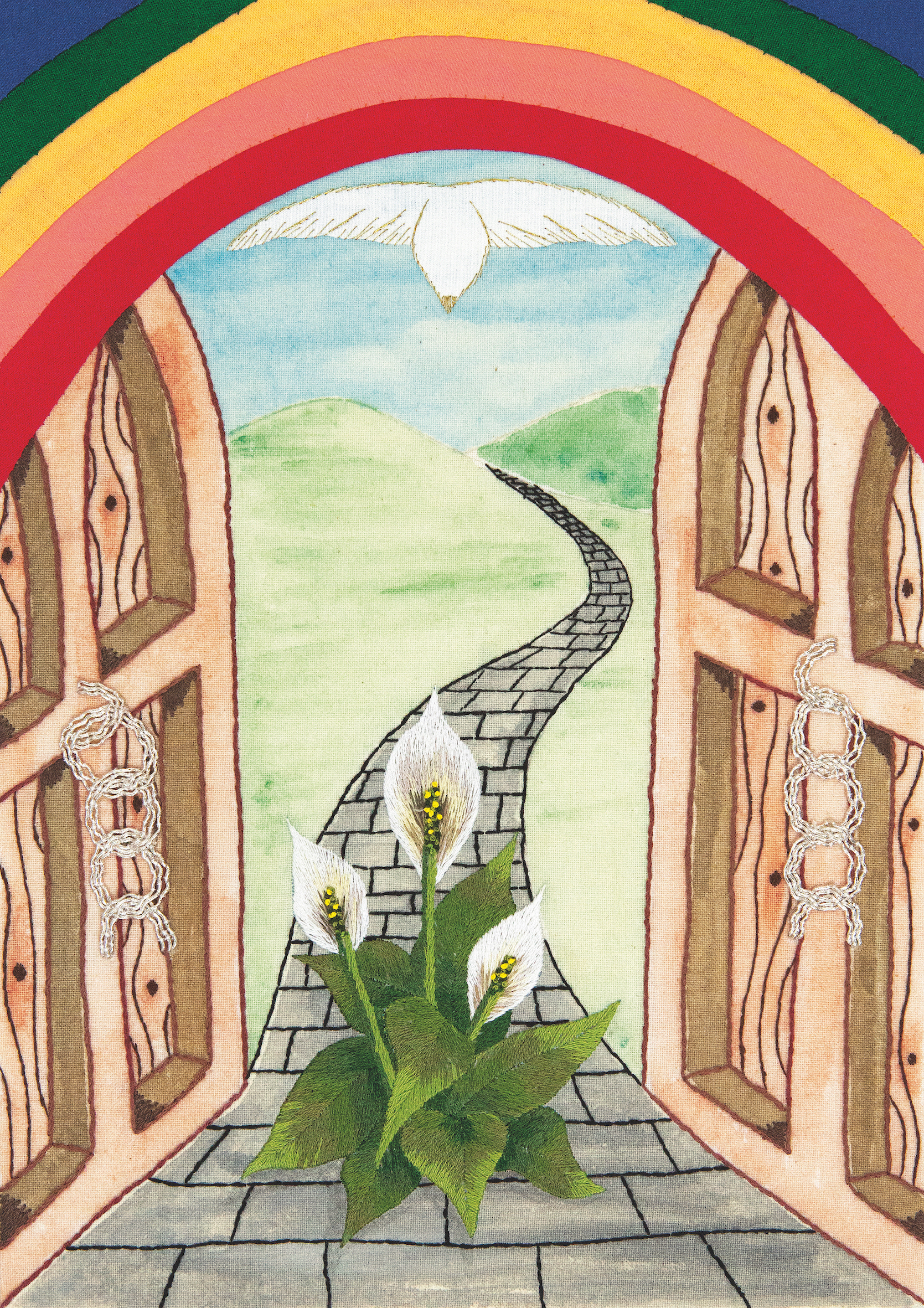 Dall‘VIII secolo a.C. ascesa di Assur
722 a.C. caduta di Samaria, distruzione
Studio biblico di Moni Egger e Li Hangartner
Non ci può accadere nulla, poiché il Tempio di Dio ci protegge!
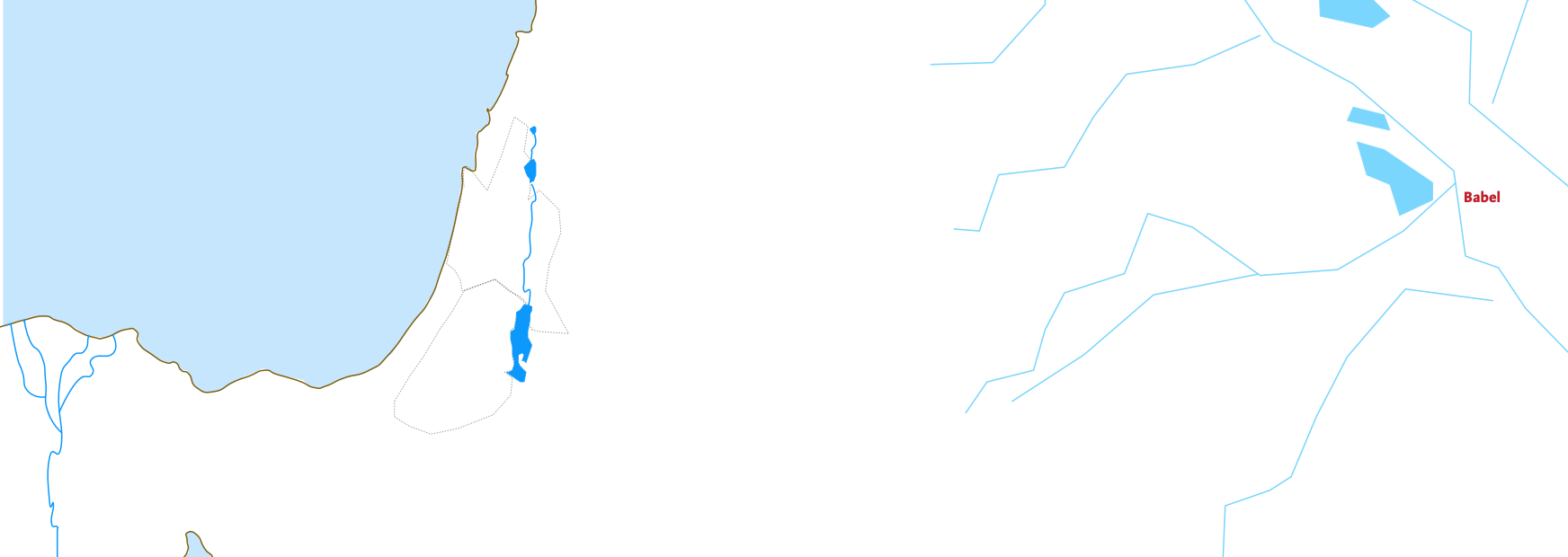 Assiria
Samaria
722 a.C. cade Samaria
Deportazioni e trasmigrazione
Gerusalemme
Fuga
Le/I migranti portano con se conoscenze
Teologia sionista
Studio biblico di Moni Egger e Li Hangartner
[Speaker Notes: Dall‘VIII secolo prima della nostra epoca l‘Assiria si rafforza / Assur ***
Conquista regione dopo regione e arriva a pericolosa distanzia  ***
722 a.C. conquista di Samaria / Israele
Per fortuna Gerusalemme / Giuda è risparmiata. Grazie in parte a negoziazioni accorte, ma anche allo scarso interesse di Assiria.
Conseguenze: in molti fuggano dal nord verso il sud. 
Anche deportazioni mirate, scambio di popolazione così che non resta più nulla del Regno del Nord. ***
*** Nel Regno del Sud si forma la teologia sionista *** (fumetto)]
Ascesa di Babilonia
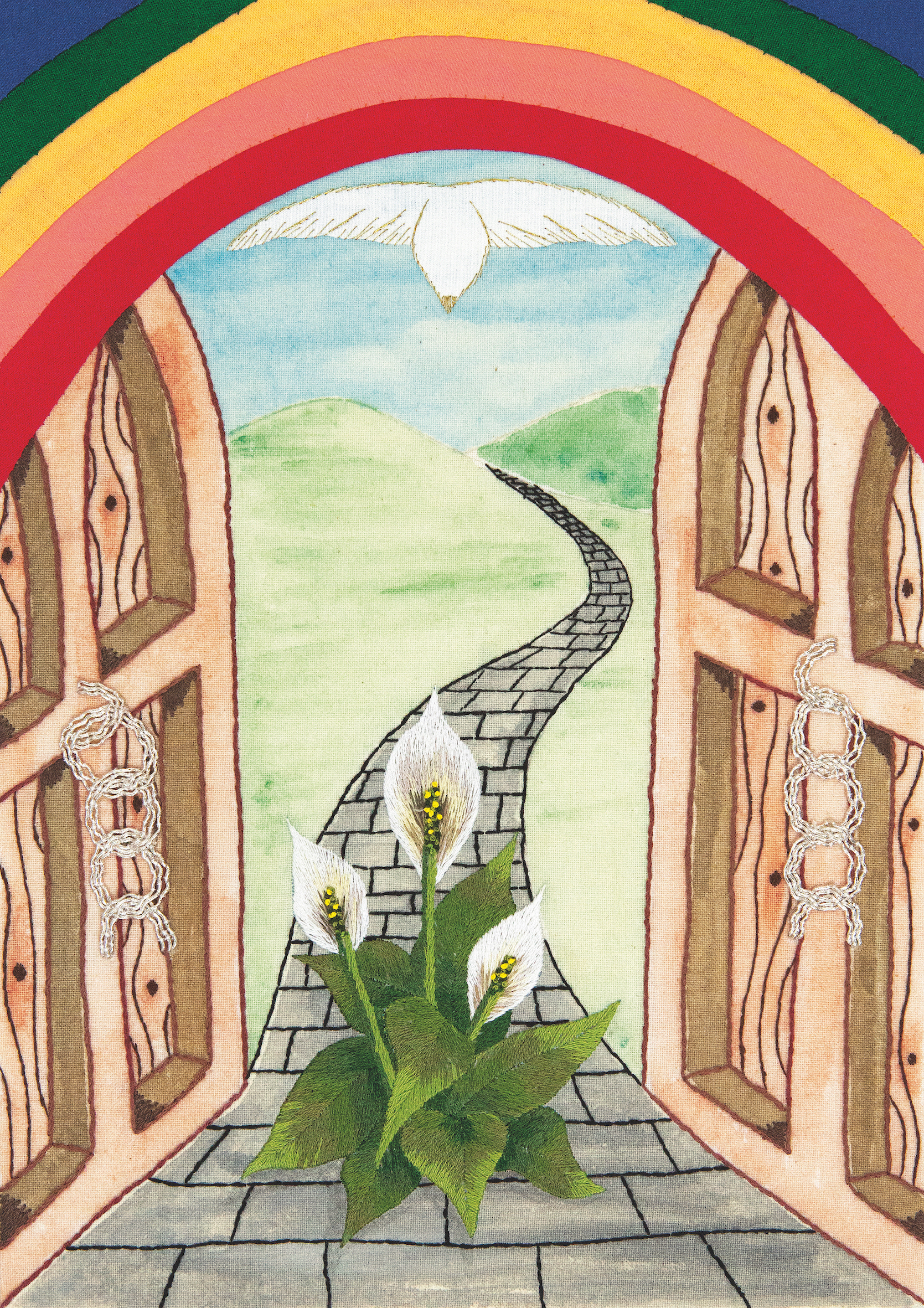 597 a.C. prima conquista di Gerusalemme, prima deportazione
587 a.C. seconda conquista di Gerusalemme, distruzione,  seconda deportazione
Studio biblico di Moni Egger e Li Hangartner
[Speaker Notes: Circa 150 anni più tardi]
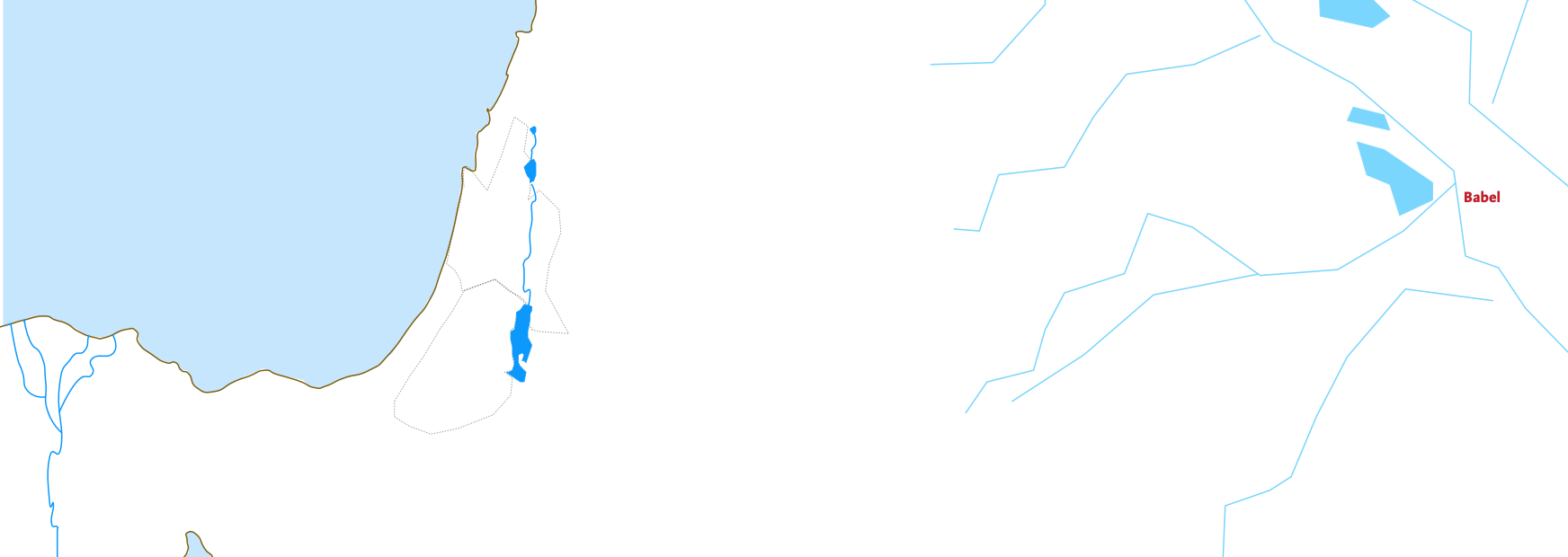 Non ci può accadere nulla, poiché il Tempio di Dio ci protegge!
Babilonia
Babel
Se non ci sottomettiamo a Babilonia, accadrà una catastrofe!
Gerusalemme
Egitto ci appoggerà!
Egitto
Studio biblico di Moni Egger e Li Hangartner
[Speaker Notes: Babilonia respinge Assiria. Contemporaneamente, al sud, l‘Egitto si rafforza ulteriormente.
La posizione per Giuda si fa scomoda. Disputa sul giusto atteggiamento da tenersi.  ***]
È una follia! Dio stesso ha mandato Babilonia!
(Profeta Geremia & co)
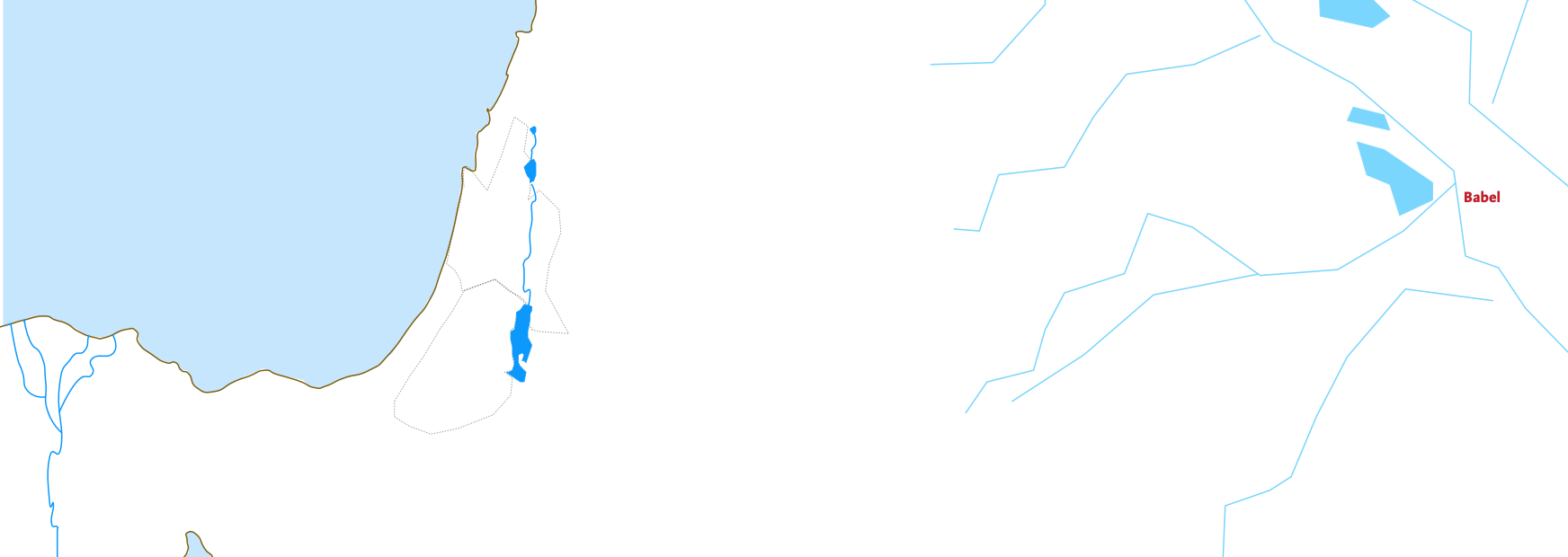 Fine della discussione. Resistiamo a Babilonia.
(Re Ioiachìn, 597)
L‘Egitto non deve in nessun caso considerarci deboli!
Babilonia
Babel
Dovete espiare!
(Re Nabucodònosor)
Gerusalemme
Non ci arrendiamo! Dio ci protegge! Non ci può accadere nulla.
(Re Sedecia, 587)
Egitto
Studio biblico di Moni Egger e Li Hangartner
[Speaker Notes: 597 a.C.  *** Re Ioiachìn decide di resistere a Babilonia.
Il re babilonese Nabucodònosor agisce in maniera esemplare e deporta il re e una gran parte degli strati sociali medio alti. Per Babilonia si tratta anche di dare un segnale di forza e potere all’Egitto. ***
La discussione nel Regno di Giuda continua. *** Sedecia non si smuove. Finché il Tempio è in piedi, Dio non permetterà nessuna distruzione. Geremia & co non sono d’accordo. ***]
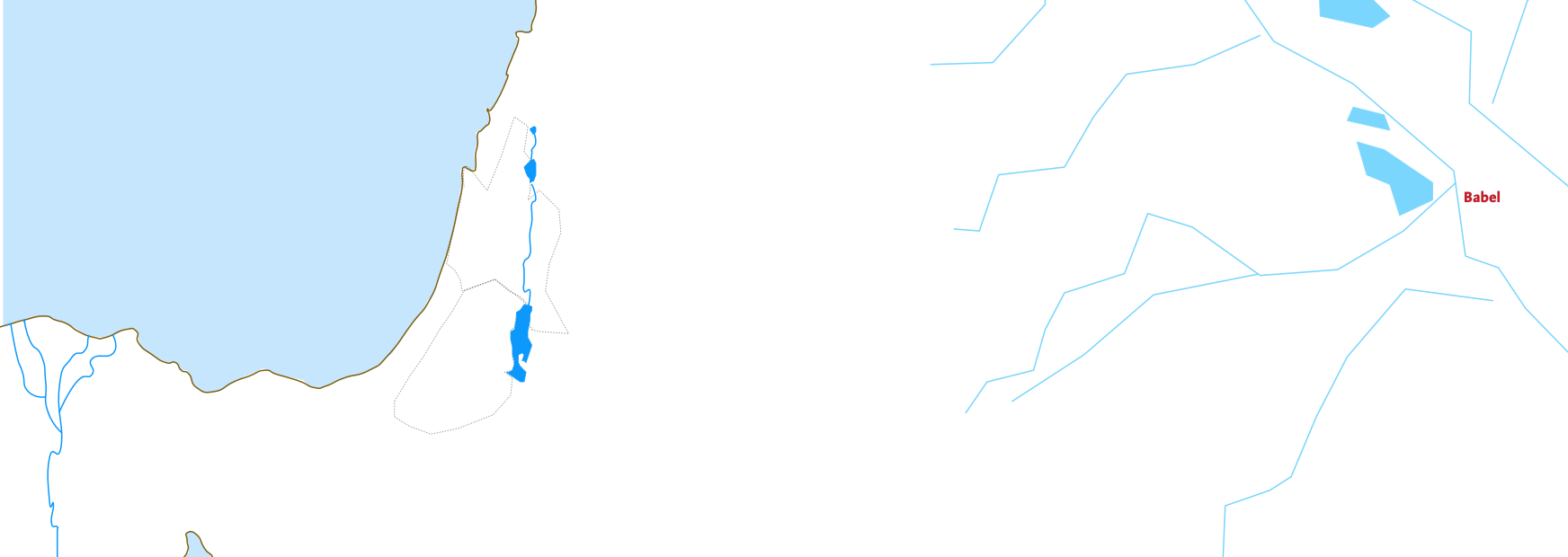 Babilonia
Babel
597 a.C.
Conquista di Gerusalemme
Prima ondata di deportazioni
587 a.C. 
Distruzione completa di Gerusalemme e del Tempio
Deportazione dell‘élite
Fuga
Sopravvivenza nella città distrutta
„Gola“
Gerusalemme
Egitto
Studio biblico di Moni Egger e Li Hangartner
[Speaker Notes: Ancora una volta cronologicamente:
*** 597 a.C.
*** 587 a.C.
Distruzione massiccia, deportazione dei sacerdoti, artigiani, scribi, cortigiani …
La politica di deportazione di Babilonia è diversa da quella di Assur. Gli Assiri hanno disperso i deportati. Babilonia li raggruppa nelle città. In quei luoghi „gola“ (la comunità della diaspora, l’esilio, la comunità delle/degli esiliati).
Le/I sopravvisuti fuggono in Egitto *** o *** devono arrangiarsi in qualche modo.]
Periodo teologicamente molto produttivo.

Come è stato possible ciò?

Un segno di Dio poiché ci siamo comportati in maniera sbagliata.
 
Dio è uno!
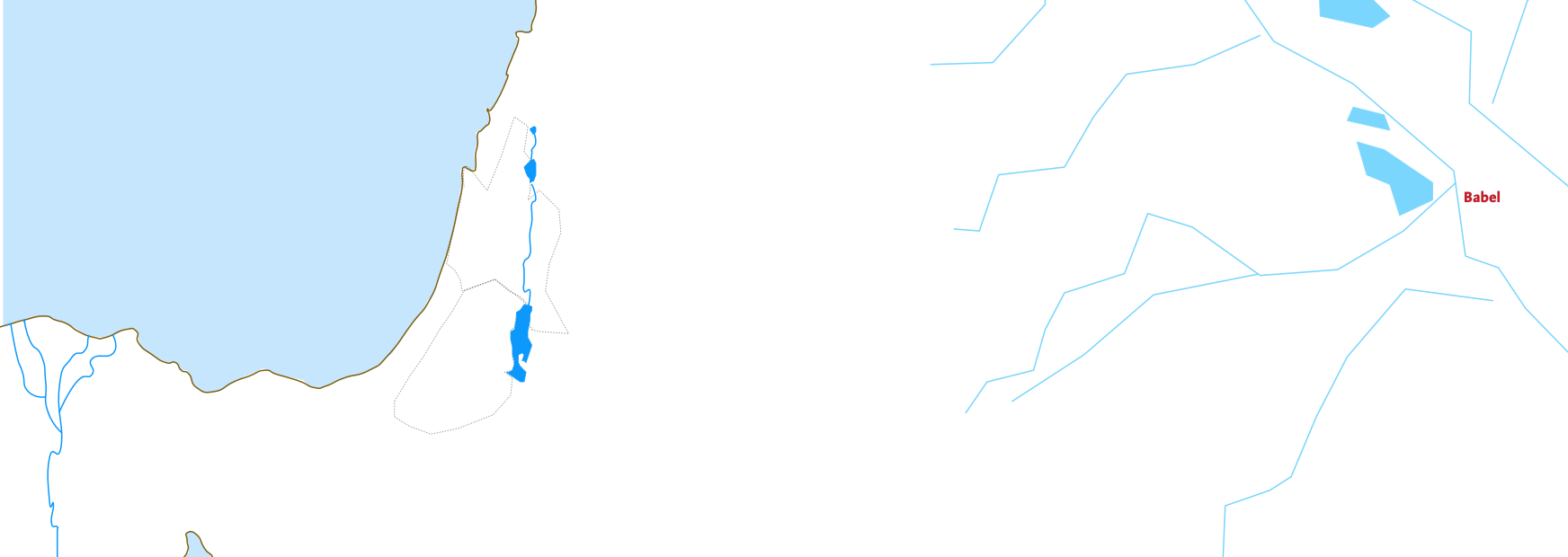 Babilonia
Babel
„Gola“
Gerusalemme
Egitto
Studio biblico di Moni Egger e Li Hangartner
[Speaker Notes: La popolazione deportata rimane in maggioranza unita, non vive così male nella diaspora / in esilio.
Il termine ebraico „gola“. “*** 
Questa ha come conseguenza una fase teologica molto produttiva. 
Domanda centrale: Come è stato possibile ciò? ***
Riposta: non può dipendere dal fatto che Dio è troppo debole. Ma ***
Perciò sta a noi cambiare! Punto centrale: Dio è uno! *** Quindi inizio dell‘idea di monoteismo]
Periodo teologicamente molto produttivo.

Come è stato possibile ciò?

Un segno di Dio poiché ci siamo comportati in maniera sbagliato.

Dio è uno!
Persia
dal 538 a.C. ascesa
dal 520 a.C. ritorno
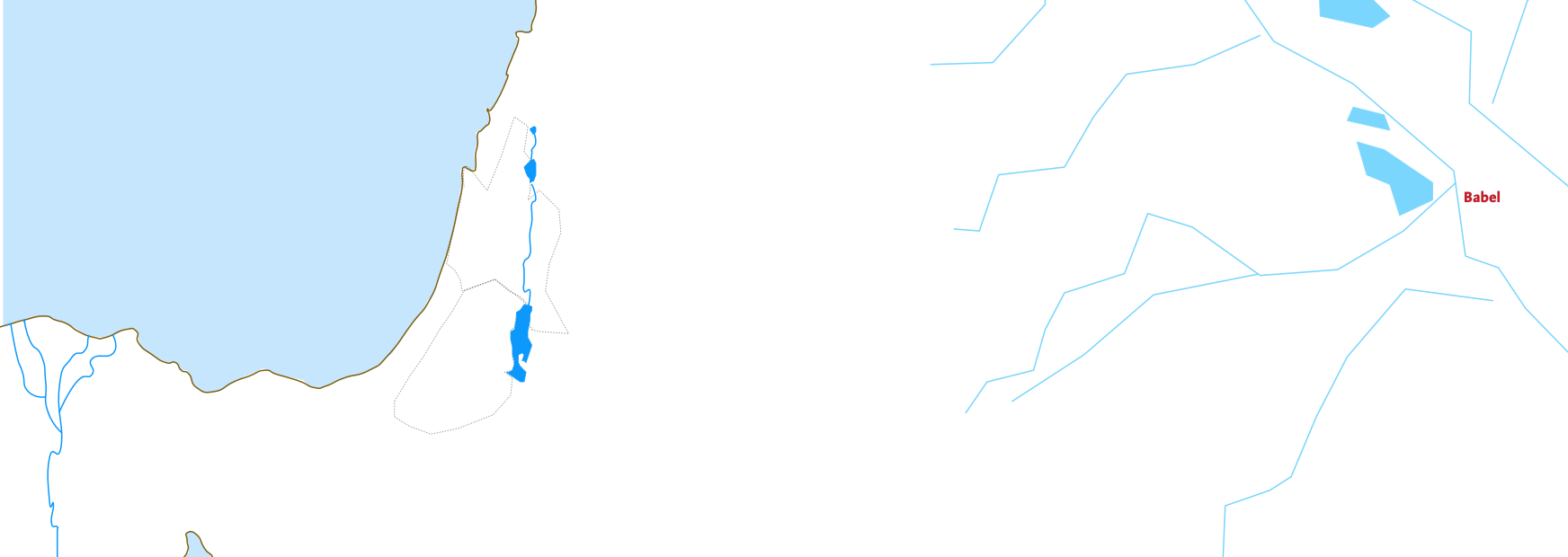 Babilonia
Babel
„Gola“
Gerusalemme
Egitto
Studio biblico di Moni Egger e Li Hangartner
[Speaker Notes: Prospettiva: 
Dal 538 a.C. Persia *** ***, Il ritorno diventa possibile***.
Ritorno a Gerusalemme con questa nuova consapevolezza. Nuovo inizio. ***
Ma: nel nostro testo non siamo ancora arrivati a questo punto.]
29,1‏ וְאֵ֙לֶּה֙ דִּבְרֵ֣י הַסֵּ֔פֶר אֲשֶׁ֥ר שָׁלַ֛ח יִרְמְיָ֥ה הַנָּבִ֖יא מִירוּשָׁלִָ֑ם אֶל־יֶ֜תֶר‎a‏ זִקְנֵ֣י הַגּוֹלָ֗ה וְאֶל־הַכֹּהֲנִ֤ים וְאֶל־הַנְּבִיאִים֙ וְאֶל־כָּל־הָעָ֔ם ‎b‏אֲשֶׁ֨ר הֶגְלָ֧ה נְבֽוּכַדְנֶאצַּ֛ר מִירוּשָׁלִַ֖ם בָּבֶֽלָה‎b‏׃ ‎2‏ ‎a‏אַחֲרֵ֣י צֵ֣את יְכָנְיָֽה־הַ֠מֶּלֶךְ 
וְהַגְּבִירָ֨ה וְהַסָּרִיסִ֜ים ‎b‏שָׂרֵ֨י‎c‏ יְהוּדָ֧ה וִירוּשָׁלִַ֛ם‎b‏ וְהֶחָרָ֥שׁ וְהַמַּסְגֵּ֖ר מִירוּשָׁלִָֽם׃ ‎3‏ בְּיַד֙ אֶלְעָשָׂ֣ה 
בֶן־שָׁפָ֔ן וּגְמַרְיָ֖ה בֶּן־חִלְקִיָּ֑ה אֲשֶׁ֨ר שָׁלַ֜ח צִדְקִיָּ֣ה מֶֽלֶךְ־יְהוּדָ֗ה אֶל־נְבוּכַדְנֶאצַּ֛ר‎a‏ מֶ֥לֶךְ בָּבֶ֖ל 
בָּבֶ֥לָה לֵאמֹֽר׃ ס ‎4‏ כֹּ֥ה אָמַ֛ר יְהוָ֥ה צְבָא֖וֹת אֱלֹהֵ֣י יִשְׂרָאֵ֑ל לְכָל־הַ֨גּוֹלָ֔ה אֲשֶׁר־הִגְלֵ֥יתִי‎a‏ מִירוּשָׁלִַ֖ם
 בָּבֶֽלָה׃ ‎5‏ בְּנ֥וּ בָתִּ֖ים וְשֵׁ֑בוּ וְנִטְע֣וּ גַנּ֔וֹת וְאִכְל֖וּ אֶת־פִּרְיָֽן׃ ‎6‏ קְח֣וּ נָשִׁ֗ים וְהוֹלִידוּ֮ בָּנִ֣ים וּבָנוֹת֒ וּקְח֨וּ 
לִבְנֵיכֶ֜ם נָשִׁ֗ים וְאֶת־בְּנֽוֹתֵיכֶם֙ תְּנ֣וּ לַֽאֲנָשִׁ֔ים ‎a‏וְתֵלַ֖דְנָה בָּנִ֣ים וּבָנ֑וֹת‎a‏ וּרְבוּ־שָׁ֖ם וְאַל־תִּמְעָֽטוּ׃ ‎7‏ וְדִרְשׁ֞וּ 
אֶת־שְׁל֣וֹם הָעִ֗יר‎a‏ אֲשֶׁ֨ר הִגְלֵ֤יתִי אֶתְכֶם֙ שָׁ֔מָּה וְהִתְפַּֽלְל֥וּ בַעֲדָ֖הּ אֶל־יְהוָ֑ה כִּ֣י בִשְׁלוֹמָ֔הּ יִהְיֶ֥ה לָכֶ֖ם שָׁלֽוֹם׃ פ
 ‎8‏ ‎a‏כִּי֩ כֹ֨ה אָמַ֜ר יְהוָ֤ה צְבָאוֹת֙ אֱלֹהֵ֣י יִשְׂרָאֵ֔ל אַל־יַשִּׁ֧יאוּ לָכֶ֛ם נְבִֽיאֵיכֶ֥ם אֲשֶׁר־בְּקִרְבְּכֶ֖ם וְקֹֽסְמֵיכֶ֑ם וְאַֽל־תִּשְׁמְעוּ֙ אֶל־חֲלֹמֹ֣תֵיכֶ֔ם‎b‏ אֲשֶׁ֥ר ‎c‏אַתֶּ֖ם מַחְלְמִֽים‎c‏׃ ‎9‏ כִּ֣י בְשֶׁ֔קֶר‎a‏ הֵ֛ם נִבְּאִ֥ים לָכֶ֖ם בִּשְׁמִ֑י לֹ֥א שְׁלַחְתִּ֖ים נְאֻם־יְהוָֽה׃ ס ‎10‏ כִּֽי־כֹה֙ אָמַ֣ר יְהוָ֔ה כִּ֠י לְפִ֞י מְלֹ֧את לְבָבֶ֛ל שִׁבְעִ֥ים שָׁנָ֖ה אֶפְקֹ֣ד אֶתְכֶ֑ם וַהֲקִמֹתִ֤י עֲלֵיכֶם֙ אֶת־דְּבָרִ֣י הַטּ֔וֹב לְהָשִׁ֣יב אֶתְכֶ֔ם אֶל־הַמָּק֖וֹם הַזֶּֽה׃ ‎11‏ כִּי֩ אָנֹכִ֨י ‎a‏יָדַ֜עְתִּי אֶת־הַמַּחֲשָׁבֹ֗ת אֲשֶׁ֧ר אָנֹכִ֛י‎a‏ חֹשֵׁ֥ב עֲלֵיכֶ֖ם נְאֻם־יְהוָ֑ה מַחְשְׁב֤וֹת שָׁלוֹם֙ וְלֹ֣א לְרָעָ֔ה לָתֵ֥ת לָכֶ֖ם ‎b‏אַחֲרִ֥ית וְתִקְוָֽה‎b‏׃ ‎12‏ ‎a‏וּקְרָאתֶ֤ם אֹתִי֙ וַֽהֲלַכְתֶּ֔ם‎ab‏ וְהִתְפַּלַּלְתֶּ֖ם אֵלָ֑י ‎c‏וְשָׁמַעְתִּ֖י אֲלֵיכֶֽם‎c‏׃ ‎13‏ וּבִקַּשְׁתֶּ֥ם אֹתִ֖י ‎a‏וּמְצָאתֶ֑ם כִּ֥י תִדְרְשֻׁ֖נִי‎a‏ בְּכָל־לְבַבְכֶֽם׃ ‎14‏ וְנִמְצֵ֣אתִי‎a‏ לָכֶם֮‎c b‏נְאֻם־יְהוָה֒ וְשַׁבְתִּ֣י אֶת־שְׁביּתְכֶ֗ם‎d‏ וְקִבַּצְתִּ֣י אֶ֠תְכֶם מִֽכָּל־הַגּוֹיִ֞ם וּמִכָּל־הַמְּקוֹמ֗וֹת אֲשֶׁ֨ר 			הִדַּ֧חְתִּי אֶתְכֶ֛ם שָׁ֖ם נְאֻם־יְהוָ֑ה וַהֲשִׁבֹתִ֣י אֶתְכֶ֔ם אֶל־הַ֨מָּק֔וֹם אֲשֶׁר־הִגְלֵ֥יתִי אֶתְכֶ֖ם מִשָּֽׁם‎c‏׃
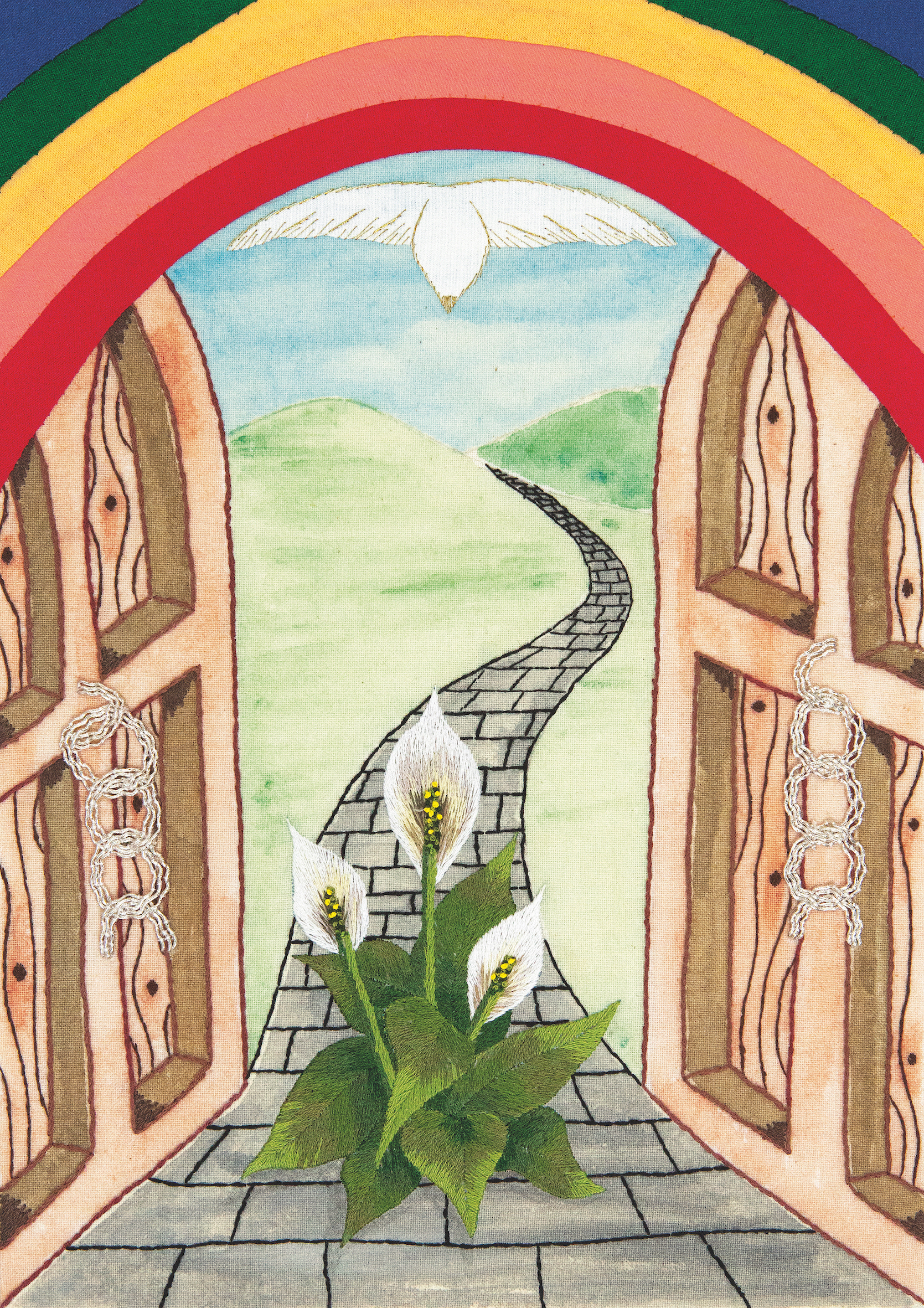 Geremia 29,1-14
Lavoro sul testo
Giornata mondiale di preghiera 2022
Inghilterra, Galles e Irlanda del Nord
Studio biblico di Moni Egger e Li Hangartner